Тарбиялык саатка кош келиңиздер!
Бүгүн сабакта:УюштурууӨтүлгөн материалды кайталоо,үй тапшырмаШыктандырууЖаңы темаСабактын максатыИнтерактивдүү тапшырмаларЖыйынтыктоо,баалоо
Улут жүзү Ак калпак
Сабактын максаты:*Улуттун жүзү болгон ак калпак менен таанышат жана анынөңү-түсүнө карап айырмалай билүүгө калыптанышат.
Ак калпактын түрлөрү
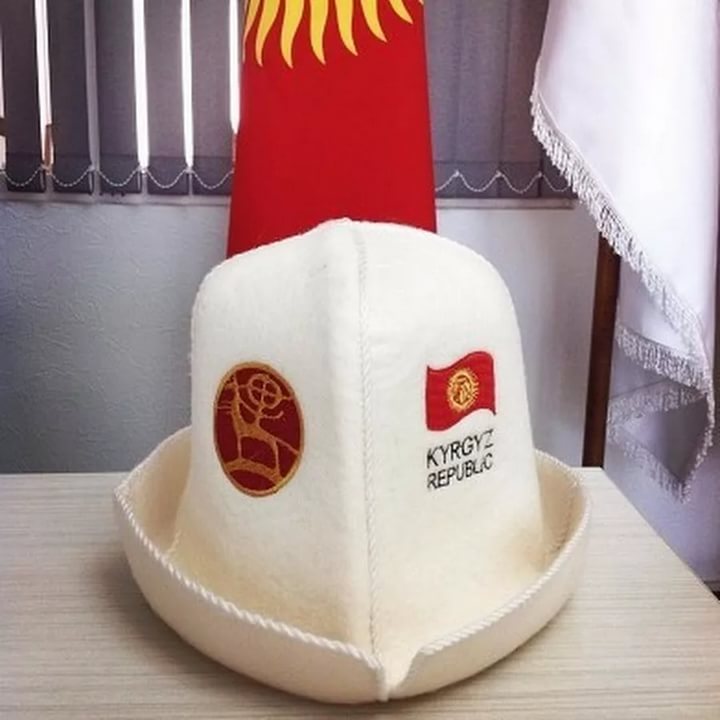 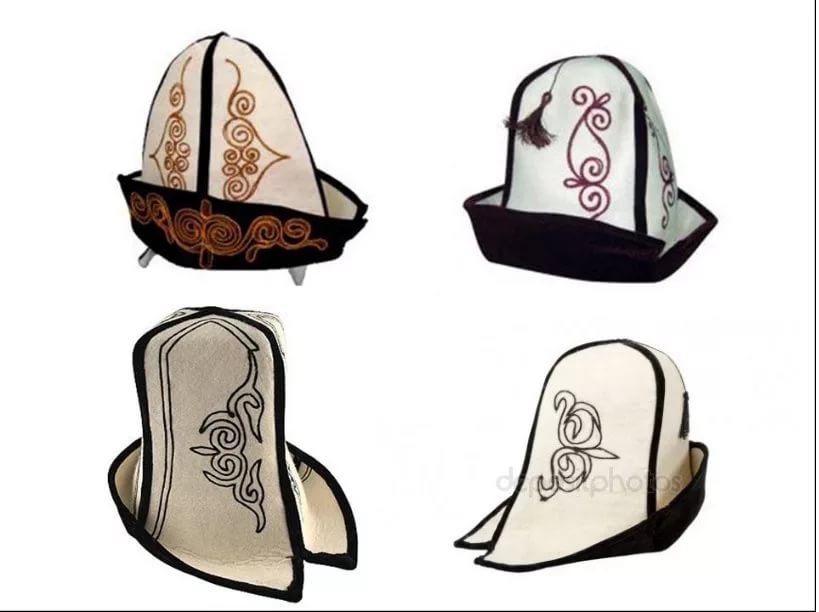 Топто иштөө
Кошумча маалымат
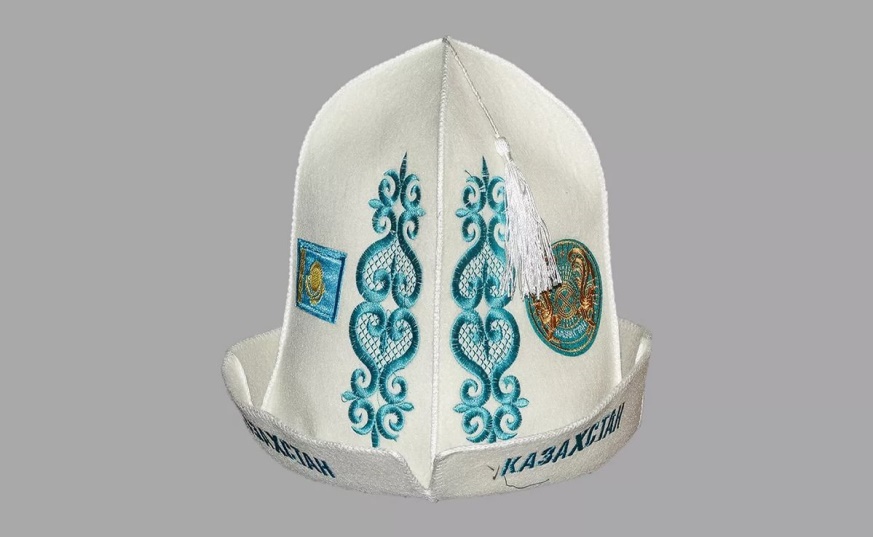 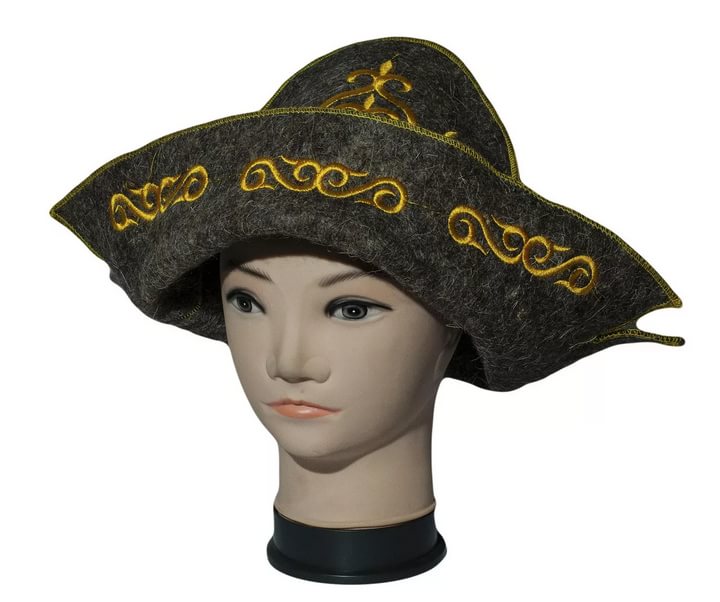 Бышыктоо,жыйынтыктоо
Үйгө тапшырма   Ак калпактын түрлөрүнөн жасап           келүү
Катышканыңыздарга        чоң рахмат!